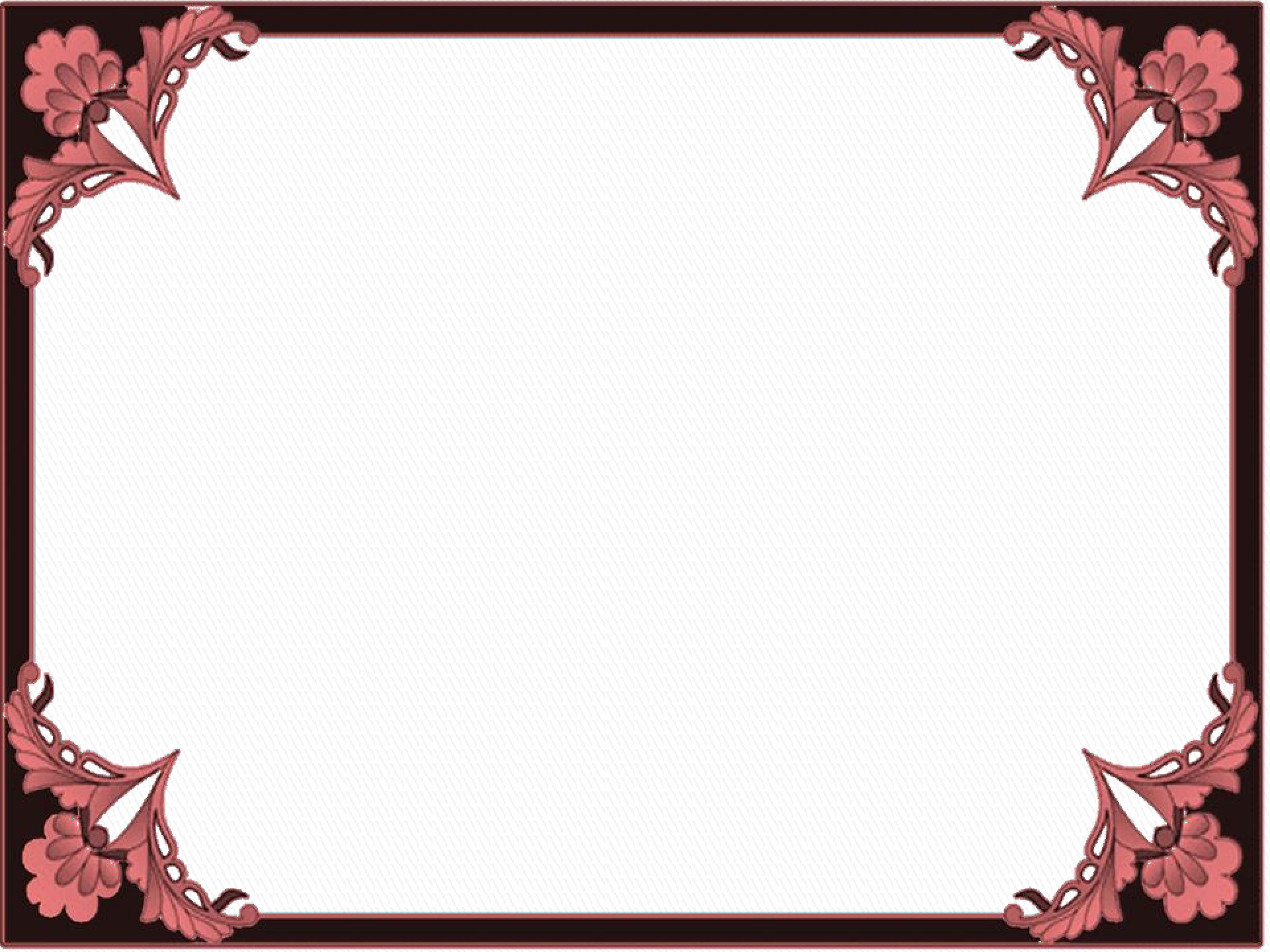 Transformational Grammar 

Supervised by
Dr. Mohammad Mahdi

Done by
Zahraa Haider Omran
Group 2
Transformational Grammar
(
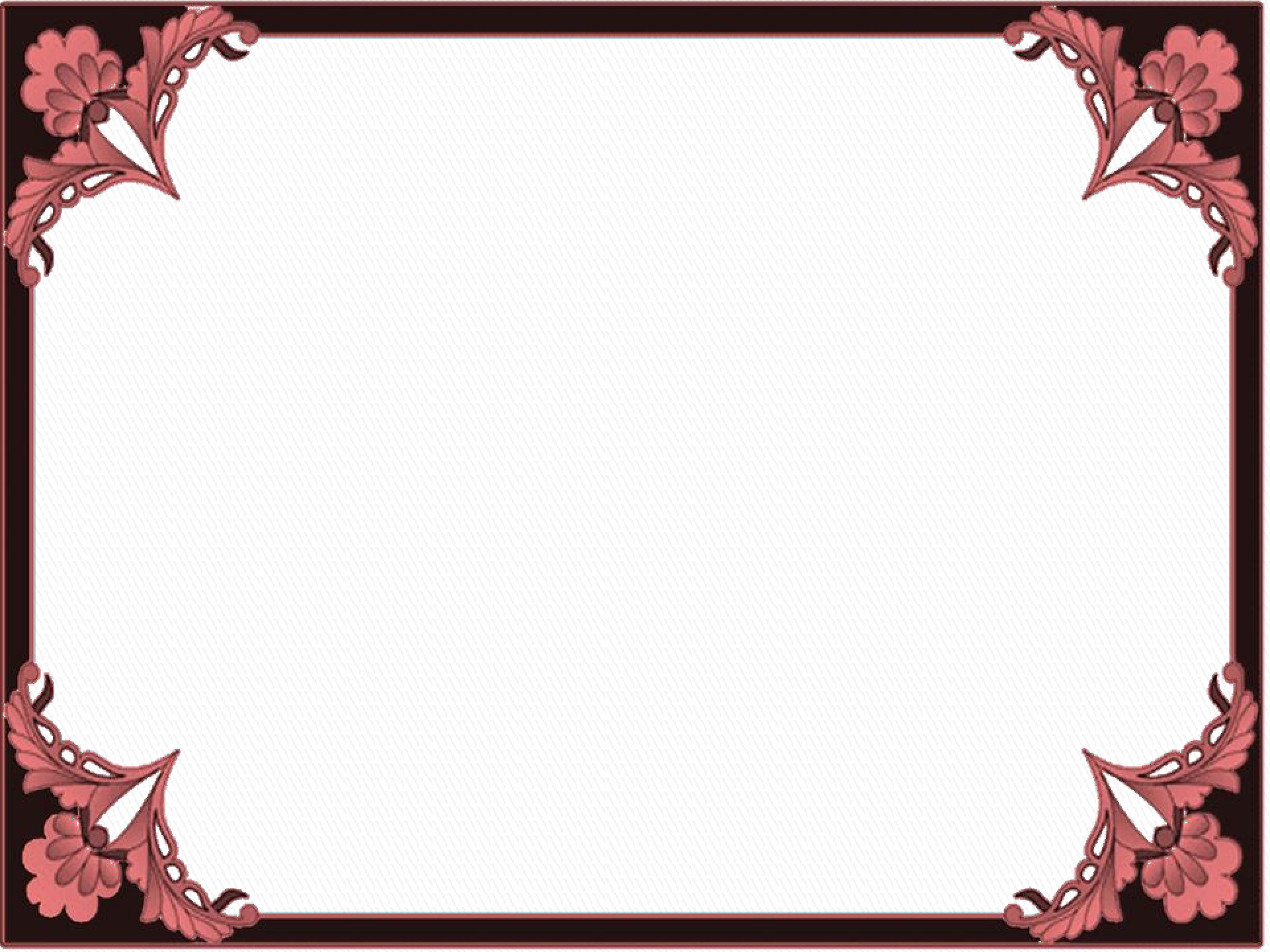 دودـــحم
In the  name of Allah most  Gracious most Merciful
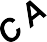 )2 ــ1(
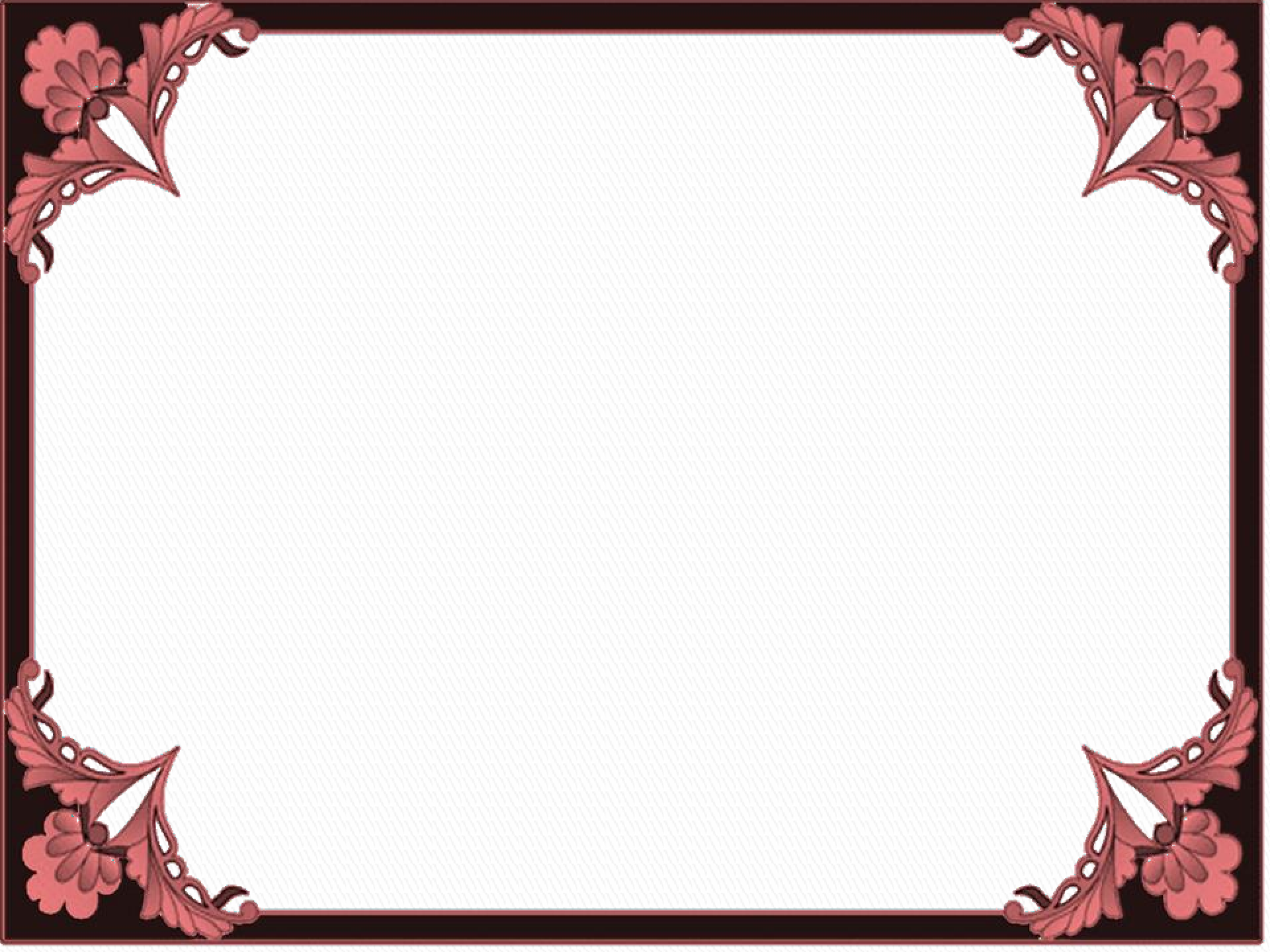 دودـــحم
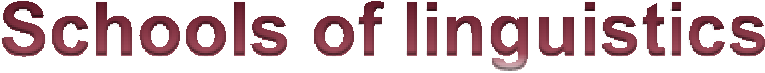 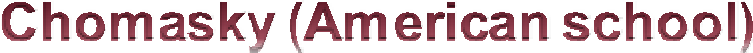 The name(s) of the school:
Generative linguistics.
Generative grammar
Transformational grammar.
Transformational generative grammar. TGG
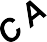 )3 ــ1(
دودـــحم
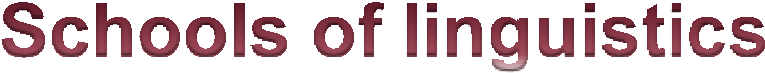 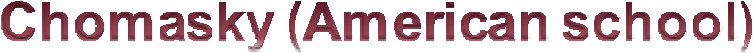 The founder(s) and pioneers of the school
1- Chomasky.
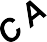 )4 ــ1(
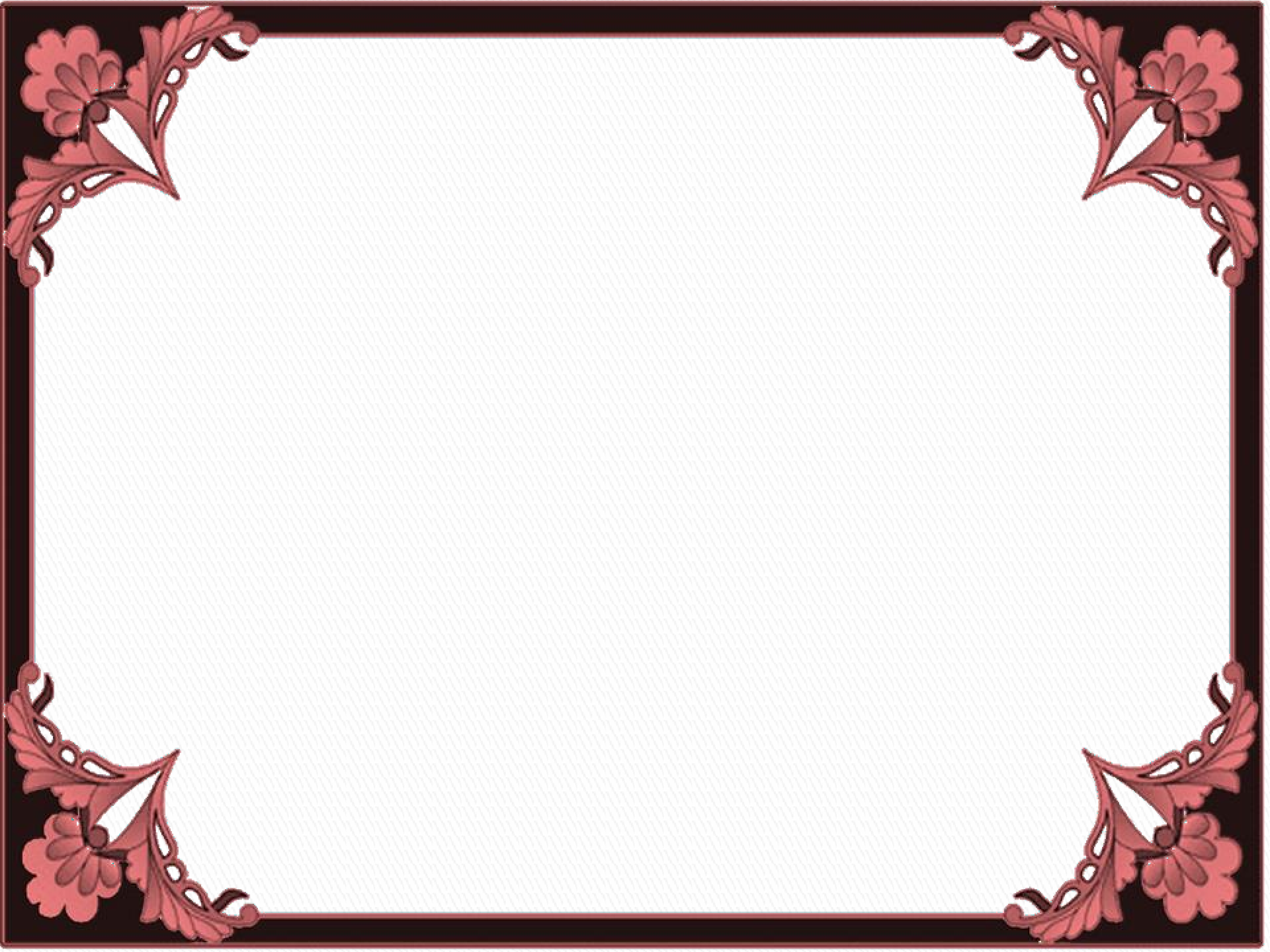 دودـــحم
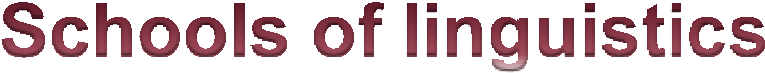 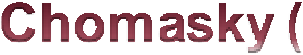 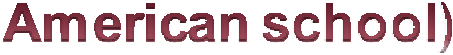 The aim:
1- The main task of linguistics is to discribe the internalize  system which produces these utterances.
.1
2- One of the aim according to chomasky is to discover universal  grammar.
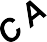 )5 ــ1(
دودـــحم
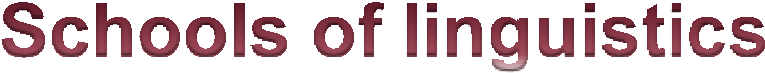 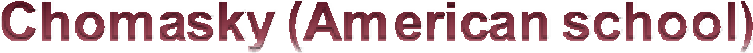 Contribution:
1- A grammar which consists of a set of statements or rules which specify which  sequences of language possible, and which impossible, is a generative grammar.  Chomsky, therefore, initiated the era of generative linguistics. In his words, a  grammar will be ´a device which generates all the grammatical sequences of a  language and none of the ungrammatical ones'. Such a grammar is perfectly  explicit, in that nothing is left to the imagination. The rules must be precisely  formulated in such a- way that anyone would be able to separate the well-formed  sentences from the ill-formed ones, even if they did not know a word of the  language concerned. The particular type of generative grammar proposed by  Chomsky was a so-called characteristics of an transformational The basic one.  transformational-generative grammar (TGG)
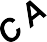 )6 ــ(
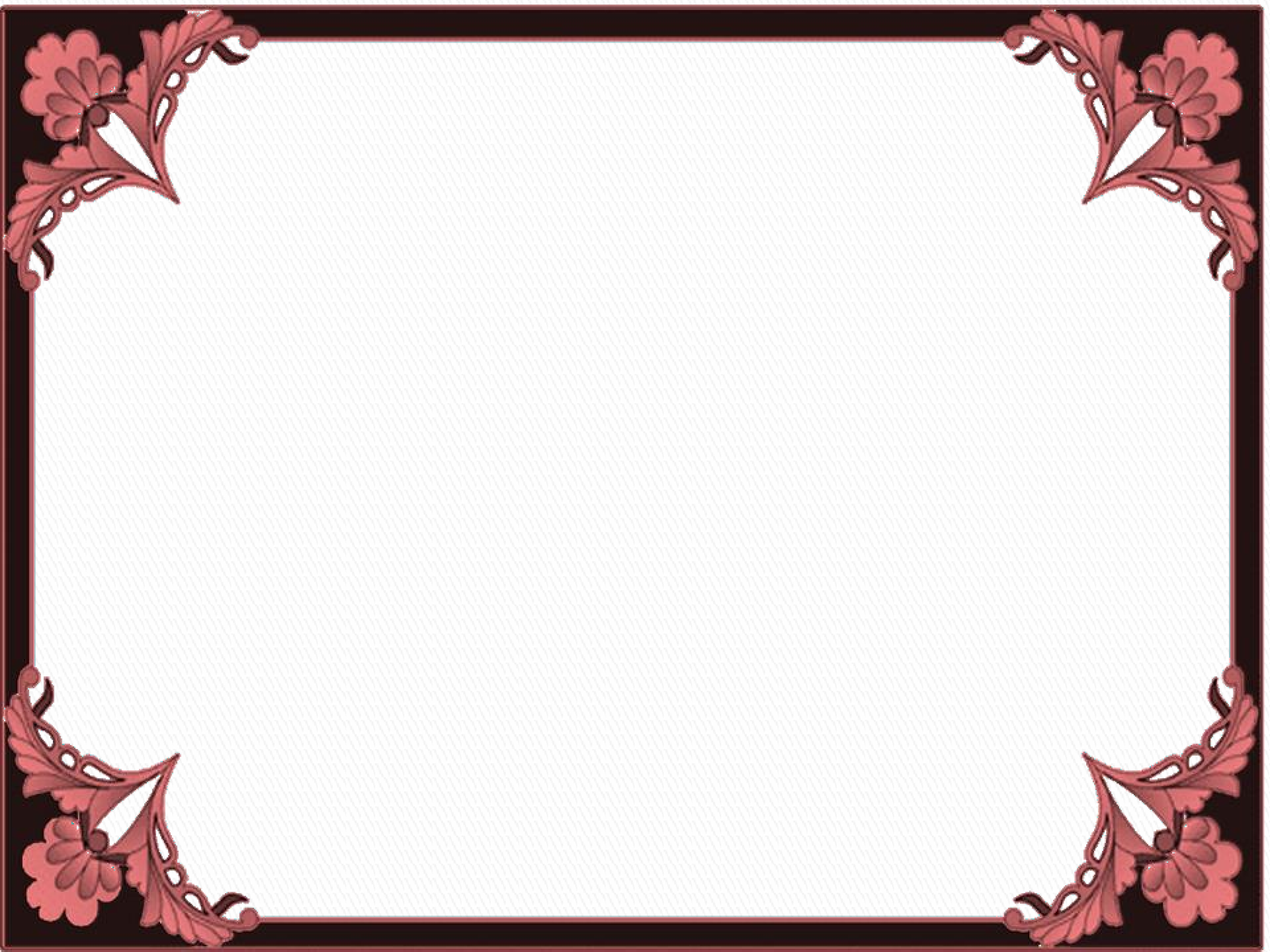 دودـــحم
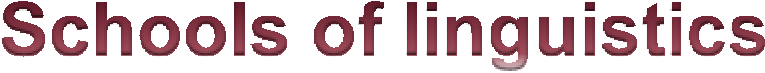 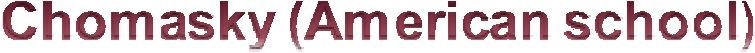 2- Chomsky not only initiated the era of generative grammars. He also redirected attention  towards language universals. He pointed out that as all humans are rather similar, their  internalized language mechanisms are likely to have important common properties
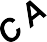 )7 ــ1(
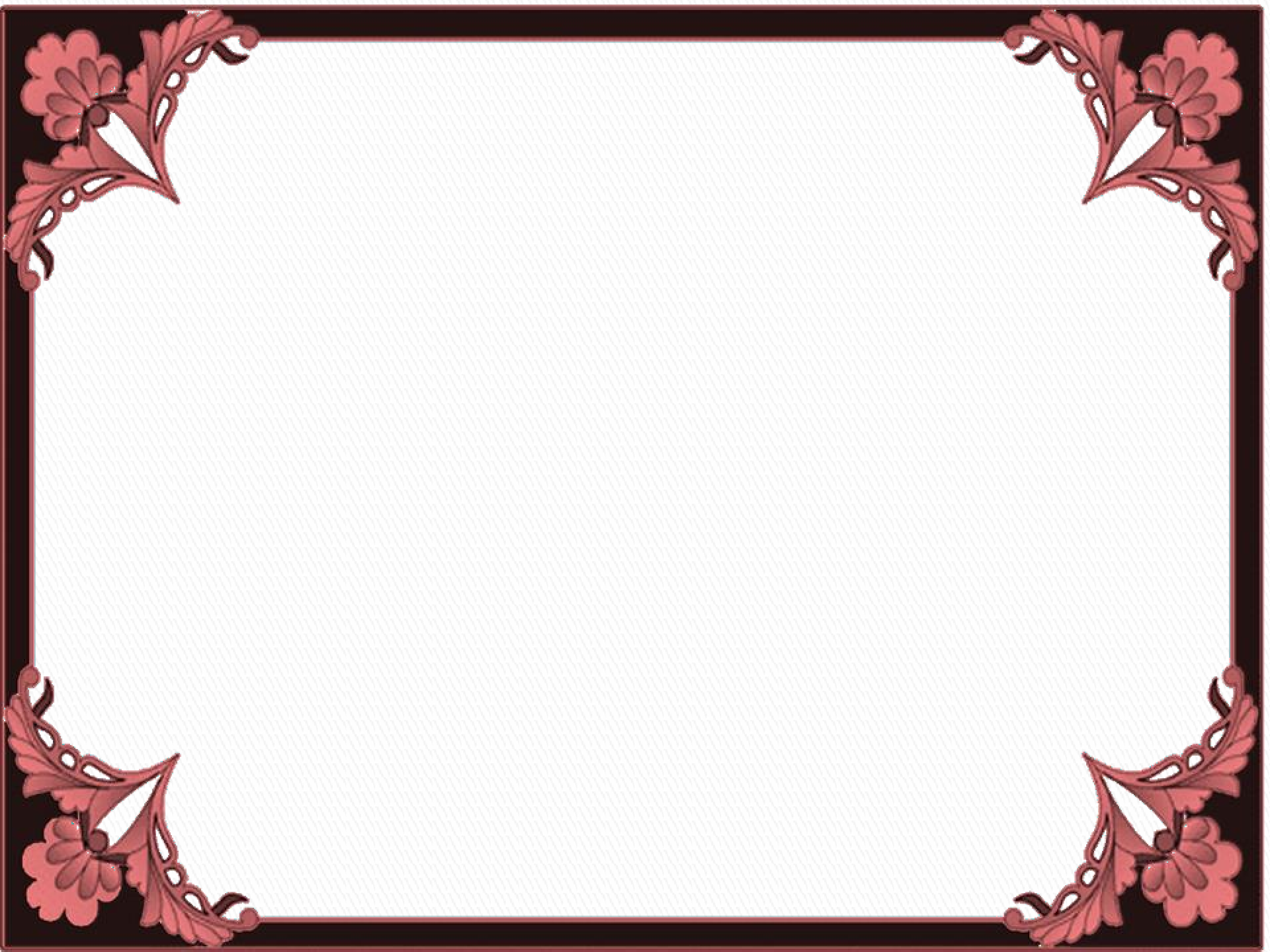 دودـــحم
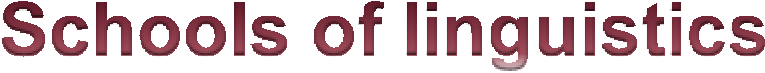 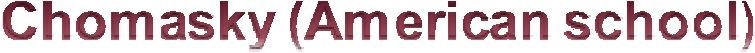 Concepts and terms
competence performance.
surface structure.
Deep and surface structure.
Language acquisition device.(LAD)  5- universal grammar.
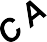 )8 ــ1(
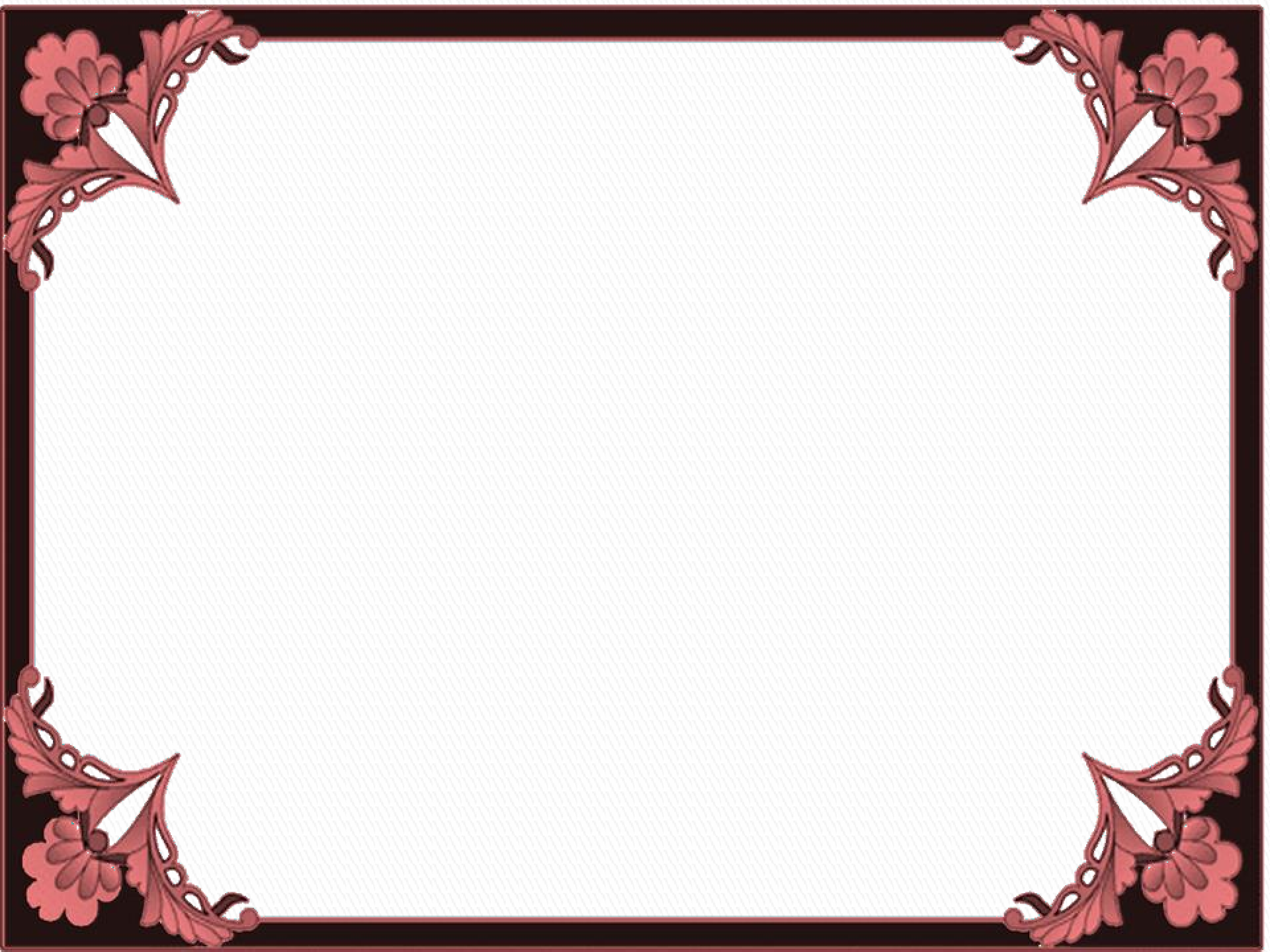 دودـــحم
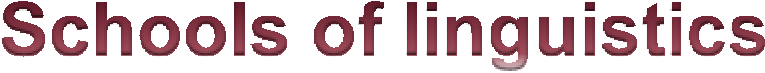 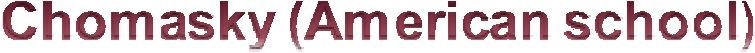 Principles
language structure is universal ( that means there are  certain similarities in the structure of the languages in  the world.
creativity	(one of the language features which
distinguishes human from other species.
In the structure of the sentence there are always two  levels deep structural and surface structural.
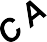 )9 ــ1(
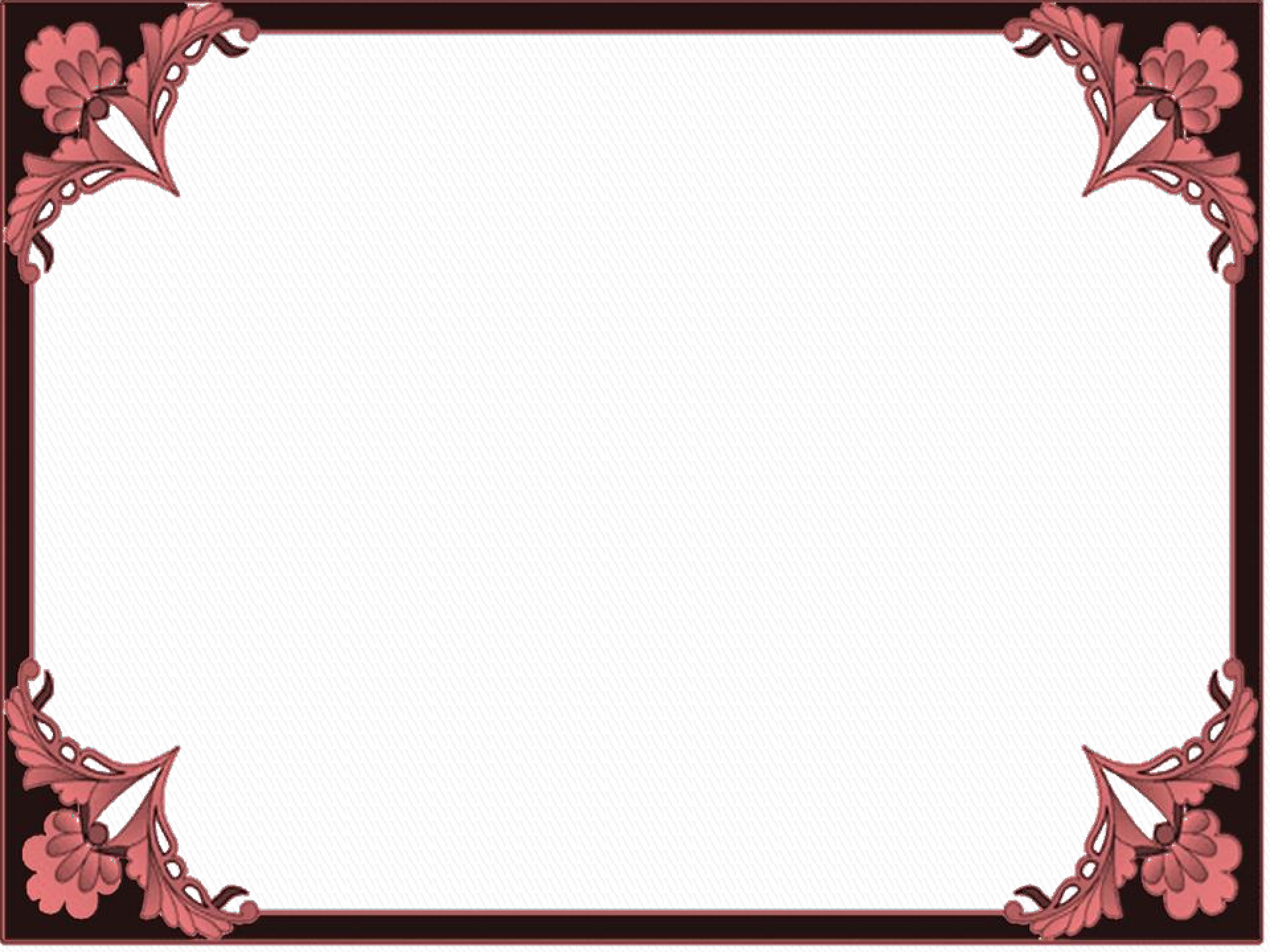 دودـــحم
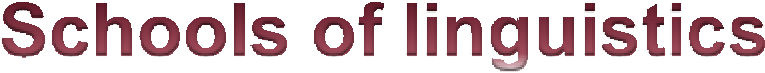 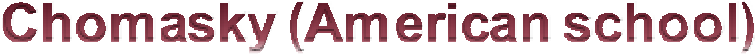 A grammar which consists of a set of statements or rules which specify which sequences of language  possible, and which impossible, is a generative grammar. Chomsky, therefore, initiated the era of generative  linguistics. In his words, a grammar will be ´a device which generates all the grammatical sequences of a  language and none of the ungrammatical ones'. Such a grammar is perfectly explicit, in that nothing is left to  the imagination. The rules must be precisely formulated in such a- way that anyone would be able to  separate the well-formed sentences from the ill-formed ones, even if they did not know a word of the  language concerned. The particular type of generative grammar proposed by Chomsky was a so-called  characteristics of an transformational The basic one. transformational-generative grammar (TGG).
Chomsky not only initiated the era of generative grammars. He also redirected attention towards language
universals. He pointed out that as all
humans are rather similar, their internalized language mechanisms are likely to have important common  properties.
Chomsky's position not only is unique within linguistics at the present time, but is probably unprecedented
in the whole history of the sub- ject. His first book, published in 1957, short and relatively nontechnical  though it was, revolution- ized the scientific study of language.
Chomsky's position not only is unique within linguistics at the present time, but is probably unprecedented  in the whole history of the sub- ject. His first book, published in 1957, short and relatively nontechnical  though it was, revolution- ized the scientific study of language.
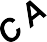 )11 ــ1(
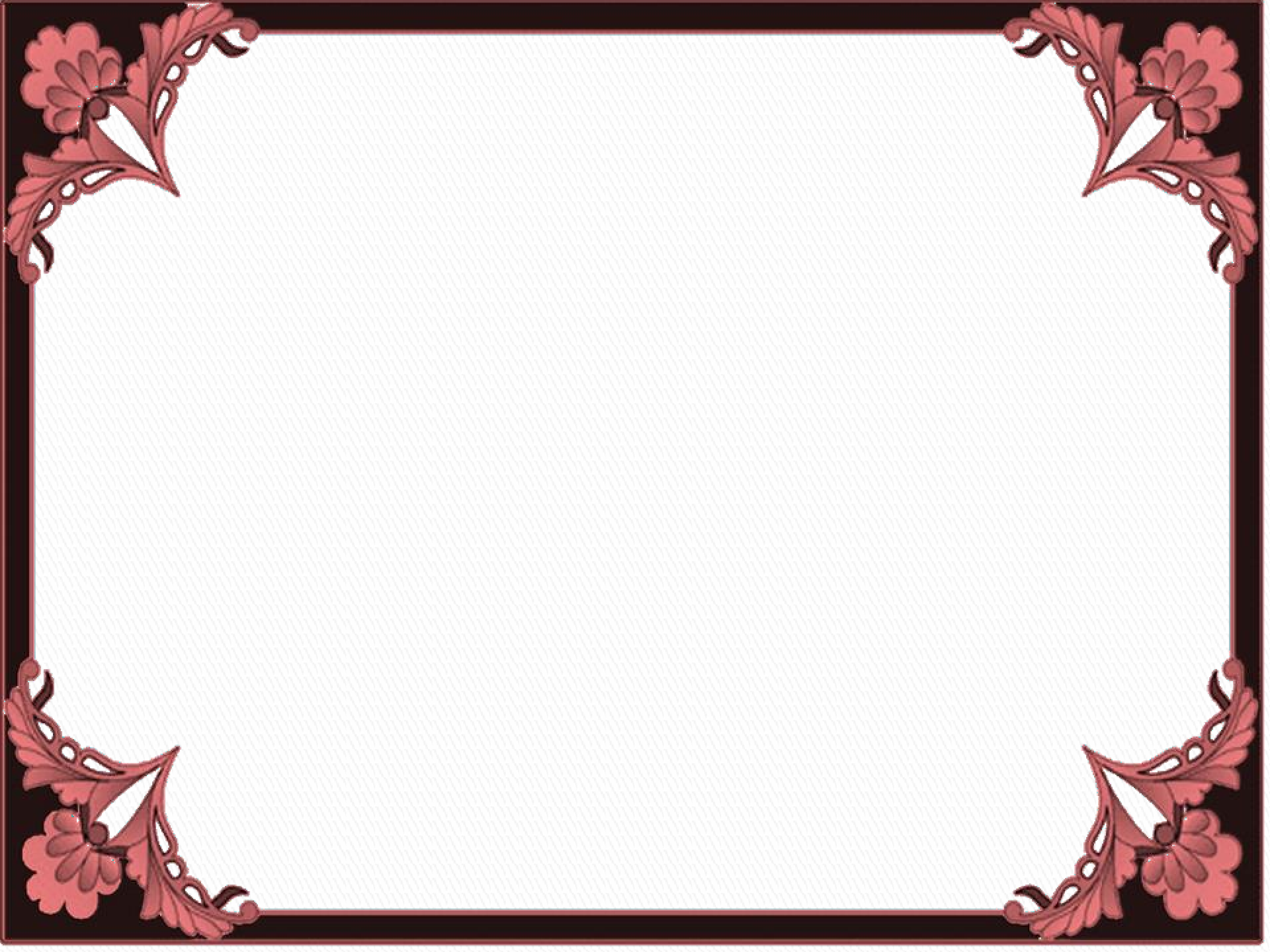 دودـــحم
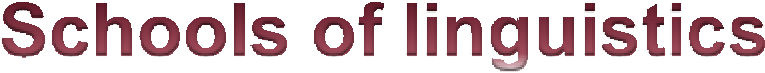 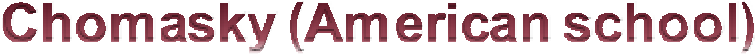 Chomasky has in the opinion of many transformed linguistics from a relatively obscure  discipline of interest mainly to PhD students and future missionaries into a major Social  science of direct relevance to psychologists, sociologists, anthropologists, philosophers and  others.
Chomsky has shifted attention away from detailed descriptions of actual utterances, and  started asking questions about the nature of the system which produces the output.
According to Chomsky, Bloomfieldian linguistics was both far too ambitious and far too
limited in scope. It was too ambitious in that it was unrealistic to expect to be able to lay  down foolproof rules for extracting a perfect description of a language from a mass of data.  It was too limited because it concentrated on describing sets of utterances which happened  to have been spoken.
linguistics also became very narrow. Trivial problems of analysis became major controversial
issues, and no one who was not a linguist could understand the issues involved. By around  1950 linguistics had lost touch with other disciplines and become an abstruse subject of little  interest to anyone outside.
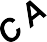 )10 ــ1(